Michigan School Improvement Grant
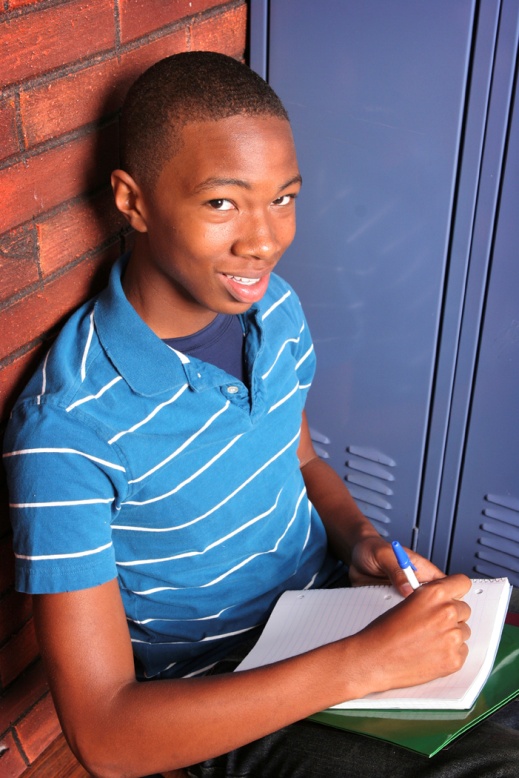 Lessons Learned From SIG
February 14, 2012
Michigan SIG Schools
State Profile
Round 1  28 schools (3 Tier I and 25 Tier II)
Round 2  24 schools (1 Tier I and 23 Tier II)
Total SIG Schools: 52

Awards:
Round 1: $115,000,000
Round 2: $  19,000,000
February 14, 2012
Reform
State law for PLA schools
Must implement reform model

State School Reform/Redesign Office

Education Achievement Authority

New teacher evaluation system including student achievement
February 14, 2012
Supports for schools
Network Meetings
Principal Academy
School Improvement Facilitator 
Data workshops
School Improvement Reviews
Academy of Pacesetting Districts
February 14, 2012
Network Meetings
All PLA schools invited

Opportunities for schools to share

School teams

Focused on student achievement
February 14, 2012
Principal Academy
Principals only

Agenda set by principals

Focused on student achievement
February 14, 2012
School improvement facilitator
Schools required to purchase a School Improvement Facilitator 
School Improvement Facilitator liaison with a district representative 
Schedule a minimum of four meetings in each SIG school 
The School Improvement Facilitator and district representative constitute a School Support Team that will meet with the School Improvement Team for the purpose of monitoring the SIG plan and providing technical assistance  around instructional strategies and classroom level student achievement data
February 14, 2012
Data workshops
3 day workshops

Focused on student level data

How does data inform instruction
February 14, 2012
School improvement review
Instructional rounds with a twist

Information shared with school team to follow up

Focused on instructional core
February 14, 2012
Academy of pacesetting districts
CII

Starting with 5 districts

Invitational not mandatory
February 14, 2012
Monitors
Each school has a monitor

Assigned by MDE 

Weekly visits and some monthly

Monitor and provide support
February 14, 2012
Continuation Decisions
Making Progress
Steady progress towards established goals
Student achievement
Teacher evaluation
Expenditure of funds
Implementation indicators
February 14, 2012
Continuation Decisions
2010/2011
Progress measured by fidelity of implementation 


2011/2012
Progress measured by fidelity of implementation 
	AND
Gains in Student Achievement (Lagging Indicators)
February 14, 2012
Successes
Monitors
Data workshops
Networking
In some schools a greater sense of urgency
WestED Evaluation
February 14, 2012
Successes
Dixon Learning Academy, Detroit 
Principal is the key
Quick turnaround
Data used
Culture substantially improved
High expectations
Focused on student achievement
February 14, 2012
Challenges
Impacting the instructional core

Human capacity

LEA engagement
Not just another initiative
February 14, 2012
What is next
Impact the instructional core
Instructional monitors

Need to engage school boards

Streamline school improvement process

Share what is working and influence schools to use what is working
February 14, 2012
More Questions?
Linda Forward, Director
	Office of Education Improvement and Innovation ForwardL@michigan.gov 

Mark Coscarella, Assistant Director
   Office of Education Improvement and Innovation                   CoscarellaM@michigan.gov 

Anne Hansen, Consultant, 
	Office of Education Improvement and Innovation 
	HansenA1@michigan.gov
February 14, 2012